«ΜΟΔΙΠ του ΓΠΑ»με απλά λόγια…
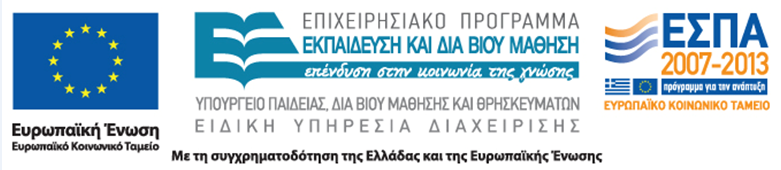 Διαδικασία της Αξιολόγησης
Η Αξιολόγηση είναι μία περιοδική διαδικασία

Κάθε ακαδ. έτος: Ετήσια Εσωτερική Έκθεση  ή Ετήσια Απογραφική Έκθεση
Κάθε τέσσερα χρόνια: Έκθεση Εσωτερικής Αξιολόγησης

Ετήσια Εσωτερική Έκθεση: 
Καταγράφει την υφιστάμενη κατάσταση και έχει ως σκοπό:
να τονίσει τις καλές αλλά και κακές πρακτικές
να τονίσει το επίπεδο προόδου υλοποίησης των προτάσεων βελτίωσης
βασιζόμενη πάντα στα στοιχεία που έχουν συλλεχθεί

Έκθεση Εσωτερικής Αξιολόγησης: 
Ετήσια Εσωτερική Έκθεση + Στρατηγικός Σχεδιασμός
αποτελεί την κριτική καταγραφή της υφιστάμενης κατάστασης και έχει ως σκοπό:
να τονίσει τις καλές αλλά και κακές πρακτικές
να τονίσει το επίπεδο προόδου υλοποίησης των προτάσεων βελτίωσης
να κρίνει τους στόχους τους Τμήματος σε διάφορους τομείς και να προτείνει τον νέο Στρατηγικό Σχεδιασμό του Τμήματος
Διαδικασία της Αξιολόγησης
Η Αξιολόγηση χρειάζεται την συμμετοχή όλων των μελών του Τμήματος και πολλών διοικητικών υπηρεσιών

Η Αξιολόγηση βασίζεται στη συλλογή στοιχείων σε τέσσερις βασικούς άξονες: 
Ερευνητικό Έργο
Διδακτικό Έργο
Προγράμματα Σπουδών (Προπτυχιακά και Μεταπτυχιακά)
Λοιπές Υπηρεσίες

Ποιες είναι οι πηγές των στοιχείων:
Μέλη του Διδακτικού Προσωπικού του Τμήματος: 
Ερευνητικό + Διδακτικό Έργο 
Διάφορες Διοικητικές Υπηρεσίες: 
Προγράμματα Σπουδών + Λοιπές Υπηρεσίες + Διδακτικό  Έργο
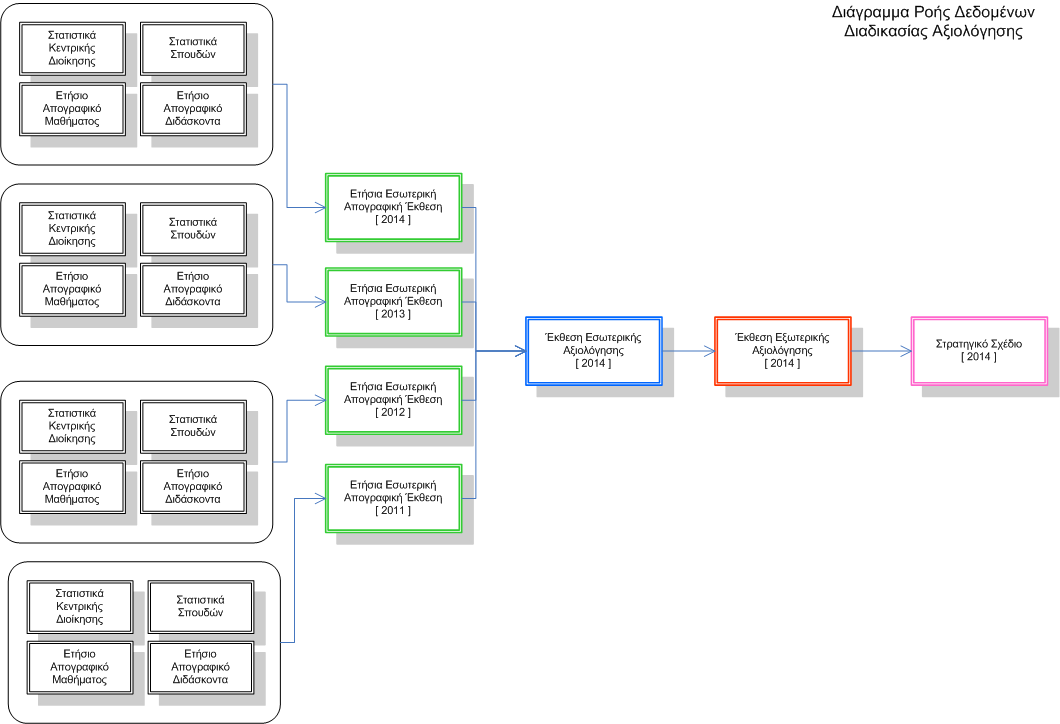 Διαδικασία της Αξιολόγησης
Αντικειμενικές δυσκολίες της διαδικασίας της Αξιολόγησης:

Η διαχείριση μεγάλου όγκου πληροφοριών

Οι πληροφορίες βρίσκονται διασκορπισμένες

Χρονοβόρα και επίπονη διαδικασία για την εξαγωγή συγκεντρωτικών στοιχείων

Δυσκολία στην παρακολούθηση της διαδικασίας

Πέραν της πραγματοποίησης της Αξιολόγησης, δεν υπάρχει άλλο όφελος για τα μέλη του Τμήματος
Εφαρμογή «ΜΟΔΙΠ του ΓΠΑ»
Στόχος του προγράμματος «ΜΟΔΙΠ του ΓΠΑ»:
να γίνει η διαδικασία της Αξιολόγησης μία σχετικά «εύκολη» και «απλή» υπόθεση
να διασφαλίσει την αξιοπιστία της διαδικασίας και του αποτελέσματος
να υπάρχουν επιπλέον πολλαπλά οφέλη για την Πανεπιστημιακή κοινότητα

Πώς;
Συγκεντρώνοντας όλα τα απαιτούμενα στοιχεία, από οπουδήποτε και αν προέρχονται, σε μία βάση δεδομένων
Τα στοιχεία που συγκεντρώνονται έχουν ενιαία μορφή, με  συγκεκριμένες ερωτήσεις και μετατρέποντας συχνά τις ανοιχτού τύπου ερωτήσεις σε κλειστού τύπου 
Τα στοιχεία να είναι μόνιμα αποθηκευμένα και να ανασύρονται οποτεδήποτε
Ορίζοντας με σαφήνεια τον σκοπό, τα δικαιώματα και τις υποχρεώσεις των χρηστών (Πολιτική Πρόσβασης και Προστασίας των Δεδομένων της Εφαρμογής )
Μέλη ΔΕΠ και ΕΕΔΙΠ: Υποχρεώσεις και Δικαιώματα στην εφαρμογή
Υποχρεώσεις:
Να συμπληρώνουν στο τέλος του ακαδημαϊκού έτους το 
  ΑΠΟΓΡΑΦΙΚΟ ΔΕΛΤΙΟ ΔΙΔΑΣΟΝΤΑ 

Ο Υπεύθυνος του μαθήματος, να συμπληρώνει στο τέλος του ακαδημαϊκού εξαμήνου το 
ΑΠΟΓΡΑΦΙΚΟ ΔΕΛΤΙΟ  ΜΑΘΗΜΑΤΟΣ
Δικαιώματα -Οφέλη:
έχουν συγκεντρωμένες τις καταχωρημένες δημοσιεύσεις τους 
έχουν  συγκεντρωμένα τα  καταχωρημένα ερευνητικά τους προγράμματα
έχουν πρόσβαση στις αξιολογήσεις των φοιτητών και στα συγκεντρωτικά του Τμήματος
έχουν πρόσβαση σε στοιχεία που αφορούν το μάθημα που διδάσκουν, όπως είναι η βαθμολογική επίδοση των φοιτητών τους κ.α.
Θα μπορούν να εισάγουν και να αντλούν στοιχεία από οπουδήποτε κι αν βρίσκονται
Δεν εξαρτώνται από τρίτους (αποστολή ερωτηματολογίων, αναζήτηση στοιχείων κλπ.)
ΟΜΕΑ: Υποχρεώσεις και Δικαιώματα στην εφαρμογή
Υποχρεώσεις
Η ΟΜΕΑ του Τμήματος είναι επιφορτισμένη:
Με την υποστήριξη της διαδικασίας της Αξιολόγησης στο Τμήμα
Με τη συγγραφή της Έκθεσης
Την προώθησής της στη Γ.Σ. του Τμήματος και στη ΜΟΔΙΠ
Με την παρακολούθηση της προόδου της υλοποίησης των προτάσεων βελτίωσης της υφιστάμενης κατάστασης
Δικαιώματα-Οφέλη:
Θα εξάγει συγκεντρωτικά αποτελέσματα σε ελάχιστο χρόνο
Θα παρακολουθεί με ευκολία την πορεία των στοιχείων που έχουν συλλεχθεί
Θα έχει πρόσβαση σε όλα τα στοιχεία που απαιτούνται για τη συγγραφή της Έκθεσης, χωρίς να τα αναζητά από τις διάφορες υπηρεσίες
Ο Πρόεδρος του Τμήματος έχει επίσης το δικαίωμα πρόσβασης στις αξιολογήσεις των φοιτητών για κάθε μέλος ΔΕΠ του Τμήματός του.